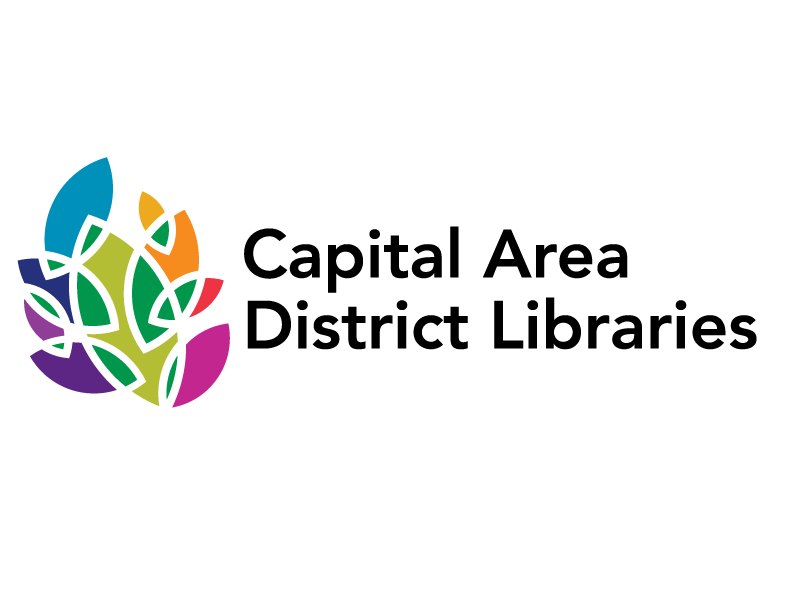 New Hires
“Every new friend is a new adventure… the start of more memories.” 
– Patrick Lindsay
Adriana – Downtown Lansing Library Assistant
Alexandria – Okemos Library Clerk
NEW HIRES • NEW HIRES • NEW HIRES • NEW HIRES • NEW HIRES • NEW HIRES • NEW HIRES • NEW HIRES
Amanda – Webberville Head Librarian
Angela – Dansville Library Assistant
NEW HIRES • NEW HIRES • NEW HIRES • NEW HIRES • NEW HIRES • NEW HIRES • NEW HIRES • NEW HIRES
Carrie – Foster Library Assistant
Christa – Okemos Library Page
NEW HIRES • NEW HIRES • NEW HIRES • NEW HIRES • NEW HIRES • NEW HIRES • NEW HIRES • NEW HIRES
Christy – Haslett Library Clerk
Colin – Downtown Lansing Library Assistant
NEW HIRES • NEW HIRES • NEW HIRES • NEW HIRES • NEW HIRES • NEW HIRES • NEW HIRES • NEW HIRES
David – Haslett Library Clerk
Josie – Williamston Library Assistant
NEW HIRES • NEW HIRES • NEW HIRES • NEW HIRES • NEW HIRES • NEW HIRES • NEW HIRES • NEW HIRES
Julie – Aurelius Library Assistant
Marcus – Downtown Lansing Library Page
NEW HIRES • NEW HIRES • NEW HIRES • NEW HIRES • NEW HIRES • NEW HIRES • NEW HIRES • NEW HIRES
Mary – Holt-Delhi Library Clerk
Meaghan – Okemos Library Clerk
NEW HIRES • NEW HIRES • NEW HIRES • NEW HIRES • NEW HIRES • NEW HIRES • NEW HIRES • NEW HIRES
Michael – Operations Director
Michelle – Okemos Library Page
NEW HIRES • NEW HIRES • NEW HIRES • NEW HIRES • NEW HIRES • NEW HIRES • NEW HIRES • NEW HIRES
Michelle – Downtown Lansing Library Assistant
Nicholas – Foster Library Assistant
NEW HIRES • NEW HIRES • NEW HIRES • NEW HIRES • NEW HIRES • NEW HIRES • NEW HIRES • NEW HIRES
Rob – Mason Library Assistant
Samantha – Haslett Library Assistant
NEW HIRES • NEW HIRES • NEW HIRES • NEW HIRES • NEW HIRES • NEW HIRES • NEW HIRES • NEW HIRES
Samira – Okemos Library Clerk
Suzanna – Downtown Lansing Library Assistant
NEW HIRES • NEW HIRES • NEW HIRES • NEW HIRES • NEW HIRES • NEW HIRES • NEW HIRES • NEW HIRES
Terence – Webberville Library Assistant
Tom – Haslett Head Librarian
NEW HIRES • NEW HIRES • NEW HIRES • NEW HIRES • NEW HIRES • NEW HIRES • NEW HIRES • NEW HIRES
Clare
– Foster Library Page
Divya
– Holt-Delhi Lansing Library Page
Jyrese
– South Lansing Library Page
Mekie
– South Lansing Library Page
Neal
 – Holt-Delhi Library Clerk
Patricia
– Williamston Library Page
NEW HIRES • NEW HIRES • NEW HIRES • NEW HIRES • NEW HIRES • NEW HIRES • NEW HIRES • NEW HIRES